March 2017
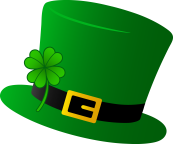 802.15.3d 100G to Sponsor Ballot (unconditional)
Slide 1
Bob Heile, Wi-SUN Alliance
March 2017
802.15.3d Ballot History
Initial Letter Ballot (P802.15.3d/D01)
Opened: 19-Jan-2017
Closed: 18-Feb-2017
Vote results (pool of 94 voters)
63 responses (67% response ratio)
53 yes, 0 no (100% approval ratio)
10 abstain (16 % abstain ratio)
97 comments from 6 commenters
0 marked as MBS
Comment resolution database worksheet:
https://mentor.ieee.org/802.15/dcn/17/15-17-0128-03-003d-p802-15-tg3d-consolidated-comment-entry-form.xlsx – sheet LB133_Comments
Slide 2
Bob Heile, Wi-SUN Alliance
March 2017
802.15.3d Ballot History
Letter Ballot Recirc 1(P802.15.3d/D02)
Opened: 28-Feb-2017
Closed: 15-Mar-2017
Vote results (pool of 94 voters)
68 responses (72% response ratio)
57 yes, 0 no (100% approval ratio)
11 abstain (16 % abstain ratio)
2 comments from 1 commenter (both editorial)
0 marked as MBS
Comment resolution database worksheet:
https://mentor.ieee.org/802.15/dcn/17/15-17-0128-03-003d-p802-15-tg3d-consolidated-comment-entry-form.xlsx – sheet LB136_Comments
Draft has passed MEC review
Slide 3
Bob Heile, Wi-SUN Alliance
March 2017
Motion to Forward 802.15.3d to Sponsor Ballot
Motion: The 802.15 WG requests conditional approval from the EC to submit P802.15.3d-D02 to Sponsor Ballot and further requests that the EC confirm the CSD <15-0683-01-003d-tg3d> for P802.15.3d(WG vote: 22,1,0)
Move:  Heile
Second:  Gilb
Slide 4
Bob Heile, Wi-SUN Alliance
March 2017
802.15.8 Peer Aware Communications to Sponsor Ballot (conditional)
Slide 5
Bob Heile, Wi-SUN Alliance
March 2017
802.15.8 Ballot History
Initial Letter Ballot (LB122) (P802.15.8/D01)
Opened: May-20-2016
Closed: June-19-2016
Vote results (pool of 103 voters)
69 responses (66.99% response ratio)
60 yes, 4 no (93.75% approval ratio)
5 abstain (7.25% abstain ratio)
716 comments from 9 commenters
Technical (242), Editorial (474)
123 marked as MBS
Comment resolution database worksheet:
https://mentor.ieee.org/802.15/dcn/16/15-16-0474-00-0008-consolidated-comments-to-lb122.xlsx –LB122_Comments
Slide 6
Bob Heile, Wi-SUN Alliance
March 2017
802.15.8 Ballot History
Letter Ballot Recirc 1(LB132) : (P802.15.8/D02)
Opened: Dec-20-2016
Closed: Jan-4-2017
Vote results (pool of 103 voters)
71 responses (68.93% response ratio)
62 yes, 3 no (95.38% approval ratio)
6 abstain (8.45% abstain ratio)
287 new comments from 4 commenter
Technical (100), editorial (187)
104 marked as MBS
Comment resolution database worksheet:
 https://mentor.ieee.org/802.15/dcn/17/15-17-0104-01-0008-consolidated-comments-to-lb-132.xlsx   LB132 Comments
Slide 7
Bob Heile, Wi-SUN Alliance
March 2017
802.15.8 Ballot History
Letter Ballot Recirc 2 (LB135): (P802.15.8/D03)
Opened: Mar-1-2017
Closed: Mar-15-2017
Vote results (pool of 103 voters)
71 responses (68.93% response ratio)
64 yes, 1 no (98.46% approval ratio)
6 abstain (8.45% abstain ratio)
1 no vote remaining (accepted resolutions on previous comments)
9 new MBS comments on LB135 
 Consolidated comments database worksheet:
https://mentor.ieee.org/802.15/dcn/17/15-17-0221-00-0008-consolidated-comments-to-lb135.xlsx: LB135 comments
MEC Review in process
Slide 8
Bob Heile, Wi-SUN Alliance
March 2017
Motion to Forward 802.15.8 to Sponsor Ballot
Motion: The 802.15 WG requests conditional approval from the EC to submit P802.15.8-D04 (or current revision) to Sponsor Ballot and further requests that the EC confirm the 5C <15-12-0158-00-0pac> for P802.15.8
(WG vote: 27-0-0)
Move:  Heile
Second:  Gilb
Slide 9
Bob Heile, Wi-SUN Alliance
March 2017
802.15.4v, Regional Sub-GHz Bands PHY, to RevCom (unconditional)
Slide 10
Bob Heile, Wi-SUN Alliance
March 2017
802.15.4v SB Ballot History
Initial Sponsor Ballot (P802.15.4v-D04)
Opened: 08-Dec-2016
Closed: 07-Jan-2017
Vote results (pool of 75 voters)
60 responses (80% response ratio)
53 yes, 3 no (94% approval ratio)
4 abstain
71 comments from 4 commenters
62 marked as MBS
Comment resolution database worksheet:
https://mentor.ieee.org/802.15/dcn/17/15-17-0029-06-004v-tg4v-sponsor-ballot-consolidated-comments.xlsx Worksheet 4v_D4-initial
Slide 11
Bob Heile, Wi-SUN Alliance
March 2017
802.15.4v SB Ballot History
Sponsor Ballot Recirc 1: (P802.15.4v-D05)
Opened: 24-Jan-2017
Closed: 03-Feb-2017
Vote results (pool of 75 voters)
60 responses (80% response ratio)
52 yes, 4 no (92% approval ratio)
4 abstain
 2 comments from 2 commenters
1 marked as MBS
Comment resolution database worksheet:
https://mentor.ieee.org/802.15/dcn/17/15-17-0029-06-004v-tg4v-sponsor-ballot-consolidated-comments.xlsx Worksheet 4v_D5-recirc1
Slide 12
Bob Heile, Wi-SUN Alliance
March 2017
802.15.4v SB Ballot History
Sponsor Ballot Recirc 2: (P802.15.4v-D05)
Opened: 22-Feb-2017
Closed: 4-March-2017
Vote results (pool of 75 voters)
61 responses (81% response ratio)
56 yes, 1 no (98% approval ratio) 
	(includes 1 vote flipped to ‘yes’ after ballot close)
4 abstain
 1 comments from 1 commenter - IEEE staff all editorial requirements had been met
0 marked as MBS
Comment resolution database worksheet:
https://mentor.ieee.org/802.15/dcn/17/15-17-0029-06-004v-tg4v-sponsor-ballot-consolidated-comments.xlsx Worksheet 4v_D5-recirc1
Slide 13
Bob Heile, Wi-SUN Alliance
March 2017
Disposition of Remaining NO Voter Comments
The remaining MBS comments were received as part of the initial ballot and the resolution to those comments was part of the first Recirculation
The second Recirculation was on an unchanged draft
Slide 14
Bob Heile, Wi-SUN Alliance
March 2017
Summary of the remaining 14 MBScomments from one “No” voter
All these comments relate to the use of "Frequency band (MHz)" vs "Band designation” in Tables and are applicable to IEEE Std 802.15.4-2015.
The disposition to all of them was the same: 
All the frequency bands that are used as part of the 15.4v tables use the same format per current 15.4-2015 tables. No changes required.
These comments have been forwarded to the 802.15 Standing Committee for Maintenance to be included into the next 802.15.4 revision.
Document is https://mentor.ieee.org/802.15/dcn/17/15-17-0182-00-0mag-contribution-to-sc-maintenance.xlsx
Slide 15
Bob Heile, Wi-SUN Alliance
March 2017
Motion to Forward 802.15.4v to RevCom
Motion: Move that the 802 EC  
Approves submitting P802.15.4v/D05 to RevCom.
Confirms the CSD [15-16-0131-01-0000_15.4v _CSD]
WG Vote (28-0-0):

(M) Heile (S) Gilb
Slide 16
Bob Heile, Wi-SUN Alliance
March 2017
802.15 PARS to NesCom
Slide 17
Bob Heile, Wi-SUN Alliance
March 2017
802.15.4-2015 Cor1 PAR to NesCom
Motion: Approve forwarding 802.15.4-2015 Cor1 PAR  documentation in 15-17-0192-01-0mag to NesCom
(WG vote 29-0-0)

Moved: Heile
Second: Gilb
Slide 18
Bob Heile, Wi-SUN Alliance
March 2017
802.15.3f PAR to NesCom
Move to
Approve forwarding 802.15.3f PAR, Amendment Extending the Physical layer (PHY) specification for millimeter wave to operate from 57.0 GHz to 71 GHz, documentation in <doc-15-17-0055-02-0000> to NesCom
Approve CSD documentation in 15-17-0049-01-0000-csd-amendment-for-use-up-to-71-ghz
(wg 28-0-0)

Moved: Heile       Second: Gilb
Slide 19
Bob Heile, Wi-SUN Alliance
March 2017
802.15.4-Revision d PAR to NesCom
Motion: Approve forwarding 802.15.4 Revision d PAR documentation in 15-17-0106-03-0000 to NesCom
(WG vote 26-0-1)

Moved: Heile
Second: Gilb
Slide 20
Bob Heile, Wi-SUN Alliance
March 2017
802.15.13 PAR to NesCom
Move to
Approve forwarding 802.15.13 PAR, Multi-Gigabit per Second Optical Wireless Communications (OWC) with Ranges up to 200 m, documentation in <doc-15-17-0076-03-0000> to NesCom
Approve CSD documentation in 15-17-0075-01-0000-multi-gigabit-owc-csd 
(wg 28-0-0)

Moved: Heile       Second: Gilb
Slide 21
Bob Heile, Wi-SUN Alliance